Peering for the Middle East
How to build a successful Internet exchange in the Middle East




March 2016
MENOG 16, Istanbul

Marco Brandstaetter
Business Development
marco.brandstaetter@uae-ix.net
Some thoughts before we start
Middle East – Great potential for a regional hub
Large region of over 350 million people
Common language: Arabic 
GDP growth rate at 4.1% in 2010 and 5.1% in 2011
Internet traffic growth 2007 – 2011: 98 % per year   
Increase of submarine and terrestrial connectivity between the Middle East, Europe, Asia and Africa
Geographically well positioned as a transit hub between Europe, Africa and Asia
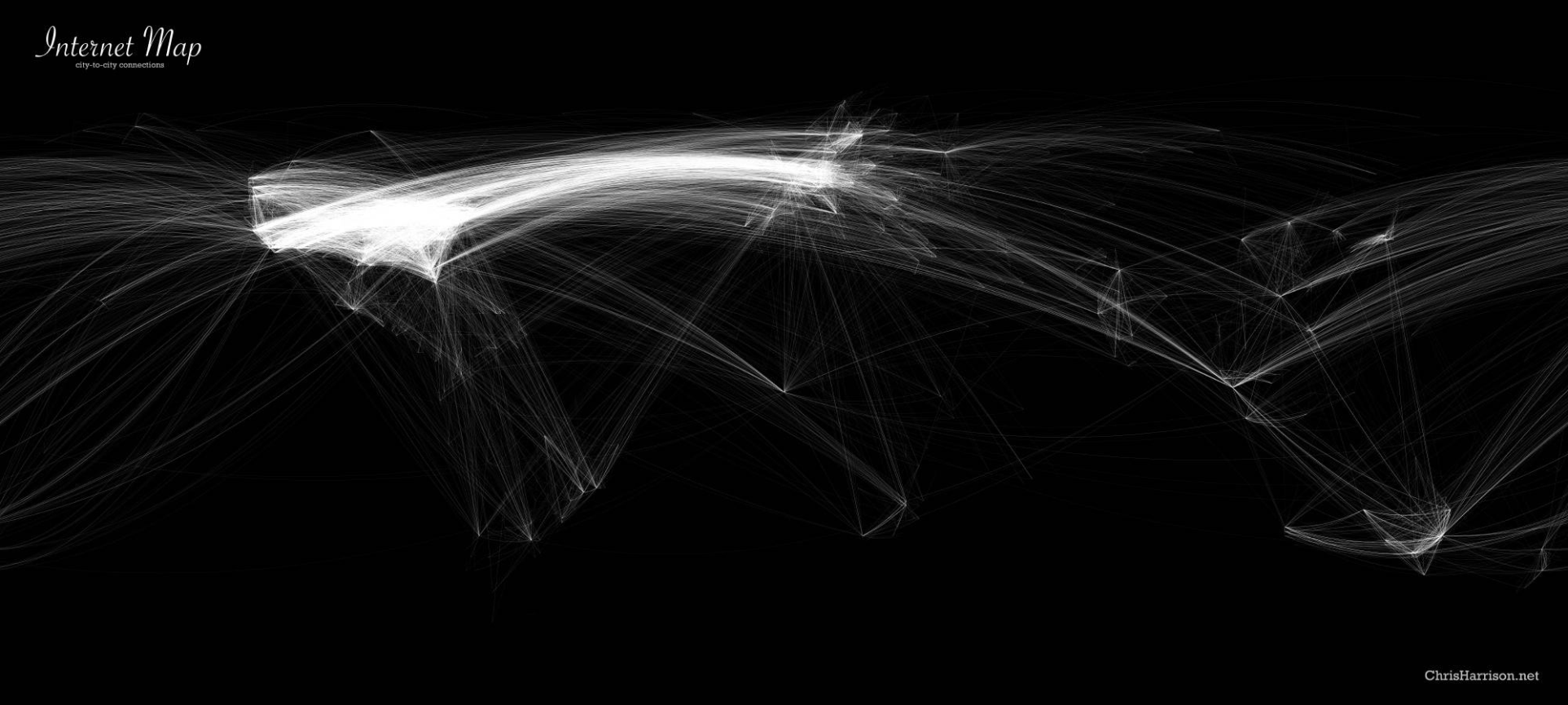 No major IP gravity hub between Europe & Asia
UAE-IX – challenges				….. and workarounds…
Awareness
“We do open peering – we decide case by case”
“Great idea – why don’t you do that in our country”
“We are peered anyway at our borders”
“How can I earn money with peering…”
“Great idea – but we will never peer with other operators from the region”
Backhaul
“MOC is charging a high amount for each and every Mbit/s that leaves the country”
“It’s cheaper to reach Europe than Dubai”
“You are sitting in a very nice empty expensive restaurant”
“We can do a barter deal with them… But they have to ask us”
Regulation
“We are allowed to peer in Europe but not in GCC”
“I would love to peer – but how to handle filtering…”
“This data center is not reachable for wholesales – backhaul price is regulated – so it’s ten times higher”
“We want to establish an IXP… as a platform for IP transit wholesales”
“Only DSPs are allowed to buy international capacity”
Prohibitive market situation
“We cannot sell capacity to that data center”
“We have 30 ASNs in our country – but only two will be allowed to do peering”
“The backhaul price is ok but SDH/Ethernet conversion price kills the business case”
“We cannot connect directly – we have to go thru a neighbor country”
Convenience
“We had a look at the Middle East… and we simply don’t understand it”
“We are afraid to step into a trap”
“All the content is in Europe anyway”
“Who can deliver backhaul from xx to you”
“We already stepped into a trap… We don’t want to do the same mistake again”
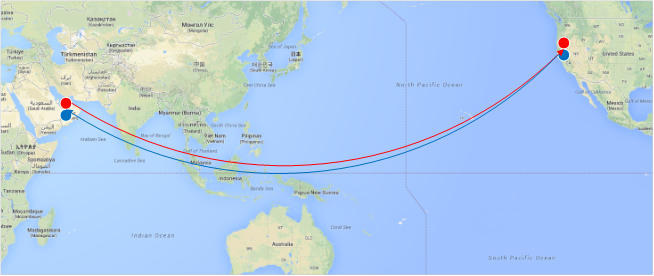 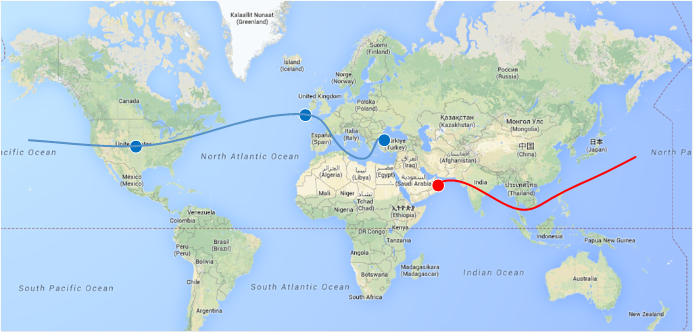 UAE-IX vs. DE-CIX New York… The difference of an open market
UAE-IX vs. DE-CIX New York
UAE-IX – Key success factors					…. and what’s next in Middle East
Key success factors
Support and build a community
Help your peers with non peering related tasks (even how to apply for a RIPE ASN and IP addresses)
Support your existing peers to get more peerings and traffic
Initiate collaborations
Help to make peering a valid business case
What’s next
DE-CIX Istanbul
Launch on 1st October 2015
First location Mednautilus Istanbul and second at ZENIUM
15+ connected sides in Istanbul, Ankara, Bursa, Izmir
Hub for Turkey, Irak, Iran, Caspian and Balkans

8 Peers so far connected – more to come soon
JOIN US NOWwww.uae-ix.net sales@uae-ix.netPhone: +43 676 5185027